«Моя математика» 1 класс
Урок 56
Тема урока: «Числа 0-10»
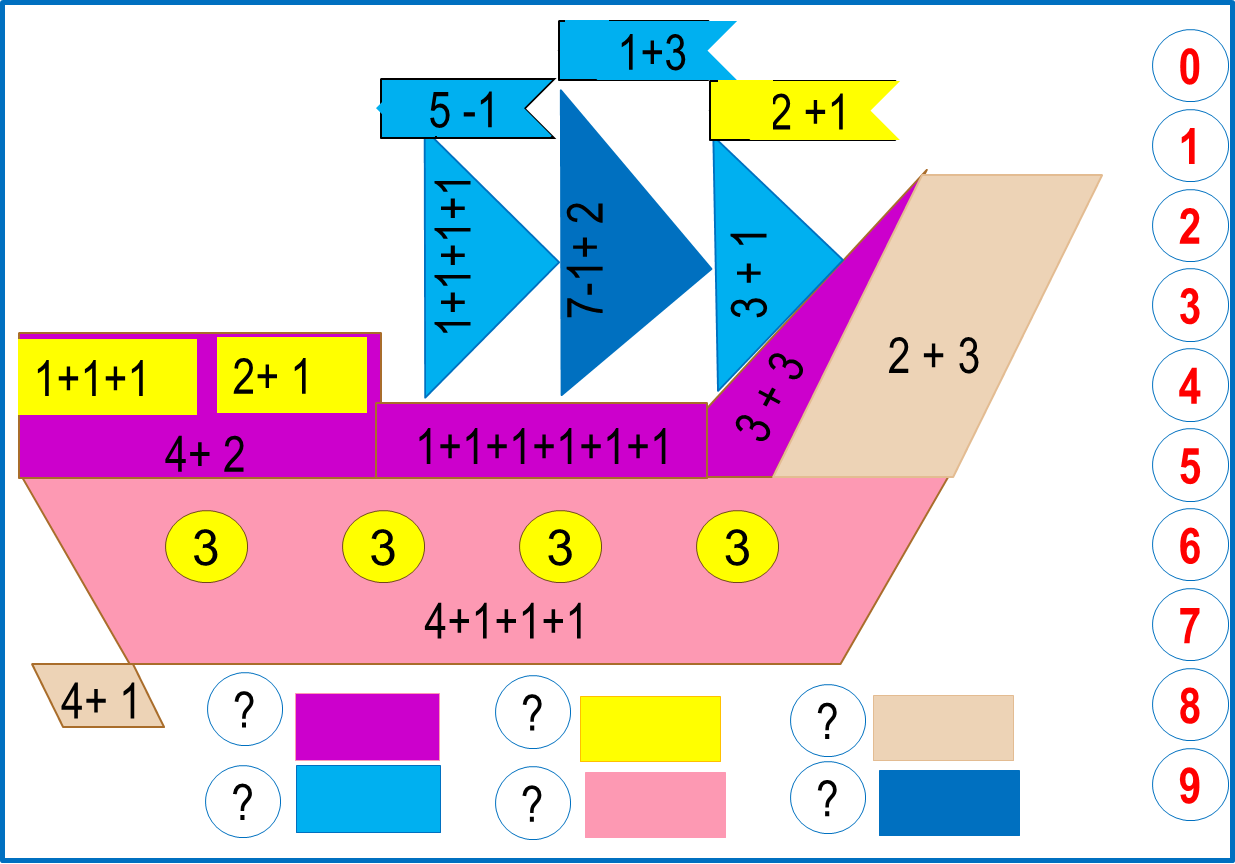 Автор презентации
Татузова Анна Васильевна
http://avtatuzova.ru
учитель 
начальных классов 
г. Москва
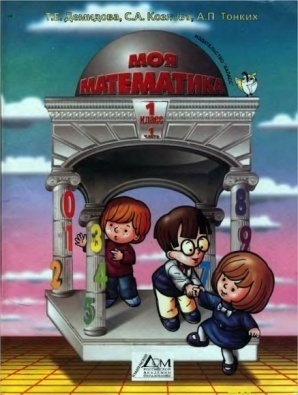 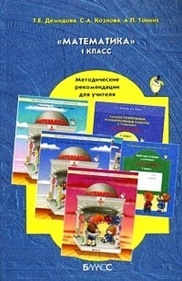 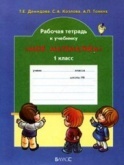 Советы учителю.
Презентация к уроку составлена на основе заданий, расположенных в учебнике. Рекомендую открыть учебник на странице с данным уроком, прочитать задания и просмотреть их в данной презентации в режиме демонстрации.
Внимание!
Некоторые задания можно выполнять интерактивно. Например, продолжить ряд, сравнить или вставить пропущенные числа.  Для этого презентацию надо перевести в режим редактирования.
Урок 56. Числа 0 - 10
МАТЕМАТИКА
1. Какие числа забыла  записать Катя?
Внимание!
Данное задание можно выполнить интерактивно. Для этого презентацию надо перевести в режим редактирования.
5
4
3
3
0
0
1
1
2
2
3
3
4
4
5
5
6
6
7
7
8
8
9
9
10
10
2
Урок 56. Числа 0 - 10
МАТЕМАТИКА
1. Какие числа забыла  записать Катя?
5
4
3
3
0
0
1
1
2
2
3
3
4
4
5
5
6
6
7
7
8
8
9
9
10
10
2
ПРОВЕРЬ!
Урок 56. Числа 0 - 10
МАТЕМАТИКА
2. Какие рассказы можно придумать по рисункам  Лены и Вовы. Помоги ребятам подобрать к  каждому  рисунку выражение и  схему. Задай вопрос. Найди значения выражений.
?
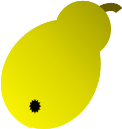 – 3
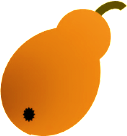 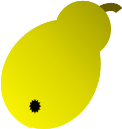 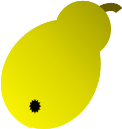 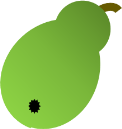 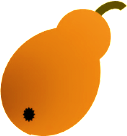 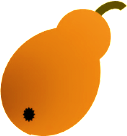 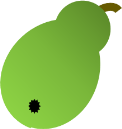 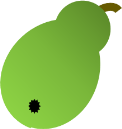 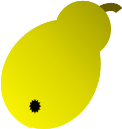 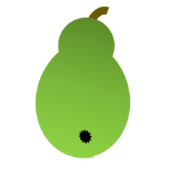 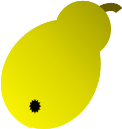 3
5
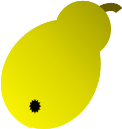 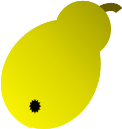 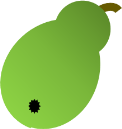 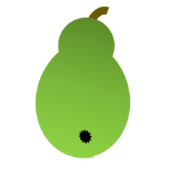 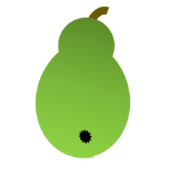 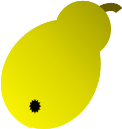 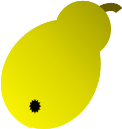 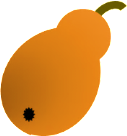 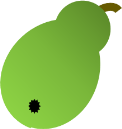 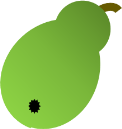 8
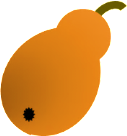 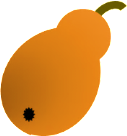 Внимание!  Данное задание можно выполнять интерактивно.  Во время демонстрации навести курсор на  нужную фигуру до появления ладошки. Кликнуть!
?
5
8  -   5
5  +  3
8
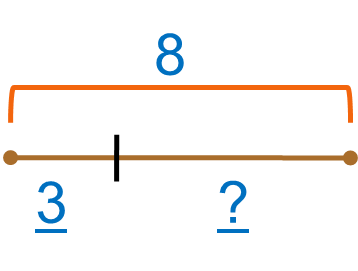 3  +  5
8   -  3
3
?
Урок 56. Числа 0 - 10
МАТЕМАТИКА
2. Какие рассказы можно придумать по рисункам  Лены и Вовы. Помоги ребятам подобрать к  каждому  рисунку выражение и  схему. Задай вопрос. Найди значения выражений.
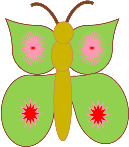 ?
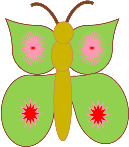 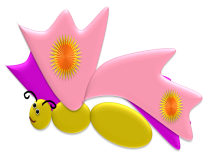 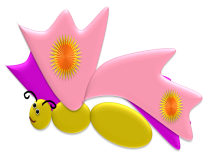 + 5
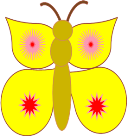 3
5
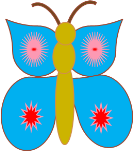 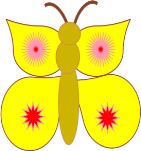 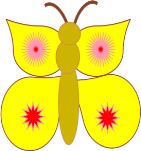 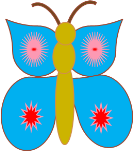 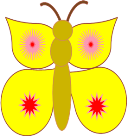 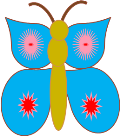 8
Внимание!  Данное задание можно выполнять интерактивно.  Во время демонстрации навести курсор на  нужную фигуру до появления ладошки. Кликнуть!
?
5
8  -   5
5  +  3
8
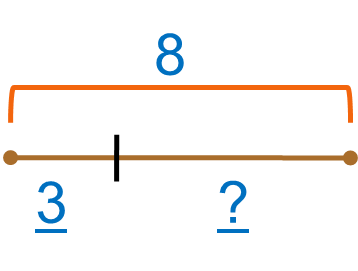 3  +  5
8   -  3
3
?
Урок 56. Числа 0 - 10
МАТЕМАТИКА
3. Преврати записи Пети в верные равенства.
9  –       =  6
7
2 +       =  5
5
–  5  =  5
Внимание!
Данное задание можно выполнять интерактивно.  Во время демонстрации навести курсор на  нужную фигуру до появления ладошки. Кликнуть!
+ 6  =  10
0
1
2
3
4
5
6
7
8
9
10
10
Урок 56. Числа 0 - 10
МАТЕМАТИКА
3. Преврати записи Пети в верные равенства.
3
9  –       =  6
7
2 +       =  5
5
–  5  =  5
Внимание!
Данное задание можно выполнять интерактивно.  Во время демонстрации навести курсор на  нужную фигуру до появления ладошки. Кликнуть!
+ 6  =  10
4
0
1
2
3
5
6
7
8
9
10
10
Урок 56. Числа 0 - 10
МАТЕМАТИКА
3. Преврати записи Пети в верные равенства.
3
9  –       =  6
7
2 +       =  5
5
4
–  5  =  5
Внимание!
Данное задание можно выполнять интерактивно.  Во время демонстрации навести курсор на  нужную фигуру до появления ладошки. Кликнуть!
+ 6  =  10
4
0
1
2
3
5
6
7
8
9
10
10
Урок 56. Числа 0 - 10
МАТЕМАТИКА
3. Преврати записи Пети в верные равенства.
10
3
9  –       =  6
7
2 +       =  5
5
4
–  5  =  5
Внимание!
Данное задание можно выполнять интерактивно.  Во время демонстрации навести курсор на  нужную фигуру до появления ладошки. Кликнуть!
+ 6  =  10
4
0
1
2
3
5
6
7
8
9
10
10
Урок 56. Числа 0 - 10
МАТЕМАТИКА
3. Преврати записи Пети в верные равенства.
10
3
9  –       =  6
7
5
2 +       =  5
5
?
2
4
3
–  5  =  5
Внимание!
Данное задание можно выполнять интерактивно.  Во время демонстрации навести курсор на  нужную фигуру до появления ладошки. Кликнуть!
+ 6  =  10
4
0
1
2
3
5
6
7
8
9
10
10
 Выберите равенство, к которому составили схему.
Урок 56. Числа 0 - 10
МАТЕМАТИКА
4. Какие числа загадали ребята?
+1
+2
+3
4
К.
-2
+1
+4
П.
5
Внимание!
Данное задание можно выполнить интерактивно. Для этого презентацию надо перевести в режим редактирования.
-3
+4
+2
6
В.
-5
+2
-1
7
Л.
4
0
1
2
3
5
6
7
8
9
10
10
Урок 56. Числа 0 - 10
МАТЕМАТИКА
4. Какие числа загадали ребята?
ПРОВЕРЬ!
+1
+2
+3
4
5
7
10
К.
-2
+1
+4
9
7
8
П.
5
-3
+4
+2
6
8
5
9
В.
-5
+2
-1
7
6
1
3
Л.
4
0
1
2
3
5
6
7
8
9
10
10
Урок 56. Числа 0 - 10
МАТЕМАТИКА
5. Сравни, если возможно ( >, <, = )
а
а  +  9
9  -  а
а  +  4
а
4  +  а
а  +  4
а
4  +  а
а  +  9
а
9  -  а
а
k  -  3
k  -  2
а
10  -  k
9  -  k
Внимание!
Данное задание можно выполнить интерактивно. 
Для этого презентацию надо перевести в режим редактирования.
Урок 56. Числа 0 - 10
МАТЕМАТИКА
5. Сравни, если возможно ( >, <, = )
0
1
а
+  9
9  -
1
а
а
0
Сравнить нельзя!
k  +  8
а
8  +  k
а = 1
а = 0
4  +  k
а
k  +  5
0  +  0
0  -  0
а  +  a
а
k  -  k
а
a
k
7  -
7 +
а
5  -
k
5 -
a
ПРОВЕРЬ!
Урок 56. Числа 0 - 10
МАТЕМАТИКА
5. Сравни, если возможно ( >, <, = )
Сравнить нельзя!
а
а  +  9
9  -  а
k  +  8
а
8  +  k
а = 1
а = 0
0
4  +  k
а
k  +  5
1
0
1
а  +  a
а
k  -  k
Сравнить нельзя!
0
k =
1
k =
а
a
k
7  -
7 +
Сравнить нельзя!
а
5  -
k
5 -
a
Сравнить нельзя!
ПРОВЕРЬ!
Урок 56. Числа 0 - 10
МАТЕМАТИКА
8. Рассмотри рисунок Пети. Какие геометрические фигуры есть на его рисунке? Какие числа загадал Петя?
0
2 +1
1+3
5 -1
Внимание! Задание можно выполнить интерактивно. Для этого презентацию надо перевести в режим  редактирования
1
2
7-1+ 2
1+1+1+1
3 + 1
3
2 + 3
4
2+ 1
1+1+1
3 + 3
5
1+1+1+1+1+1
4+ 2
6
3
3
3
3
7
4+1+1+1
8
4+ 1
?
?
?
9
?
?
?
Урок 56. Числа 0 - 10
МАТЕМАТИКА
8. Рассмотри рисунок Пети. Какие геометрические фигуры есть на его рисунке? Какие числа загадал Петя?
0
2 +1
1+3
5 -1
1
2
7-1+ 2
1+1+1+1
3 + 1
3
2 + 3
4
2+ 1
1+1+1
3 + 3
5
1+1+1+1+1+1
4+ 2
6
3
3
3
3
7
4+1+1+1
8
4+ 1
?
?
?
9
ПРОВЕРЬ!
?
?
?
МАТЕМАТИКА
Спасибо!